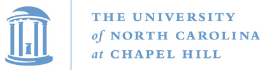 COMP 520 - Compilers
Programming Assignment 1 – Syntactic Analysis
1
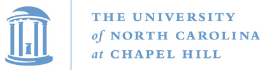 Programming Assignment 1
PA1 has two parts, Lexical Analysis and Syntax Checking.
Start early, and visit office hours if you have any questions.
Autograder will be up later today (1/16)

Due: 1/31/24 at 11:59pm
2
COMP 520: Compilers – S. Ali
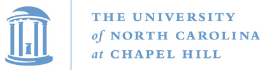 Goals
miniJava is a subset of the Java programming language.
A miniJava program is a valid Java program.

Semester Goal: Create a compiler that can take in a miniJava source code file and output a binary file that can be executed.
3
COMP 520: Compilers – S. Ali
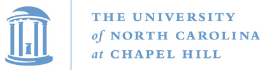 Java Runtime
Executable binaries for Java run on the JVM
Compiler
Source Code
main.java
Compiled file
main.class
Java Virtual Machine
Operating System
4
COMP 520: Compilers – S. Ali
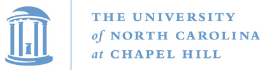 Java Runtime
This allows Java programs to run “cross-platform”


The JVM interprets thecompiled code and runsit on the underlying OS.
Compiler
Source Code
main.java
Compiled file
main.class
Java Virtual Machine
Operating System
5
COMP 520: Compilers – S. Ali
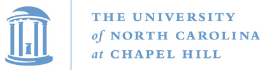 miniJava
The miniJava compiler will NOT output JVM bytecode.
Instead, the compiler will output bytecode that will run natively on a modern x86_64 Linux operating system.
6
COMP 520: Compilers – S. Ali
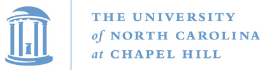 miniJava
The miniJava compiler will NOT output JVM bytecode.
Instead, the compiler will output bytecode that will run natively on a modern x86_64 Linux operating system.

We lose cross-platform capabilities
We gain learning how compilers target physical processors/OSes
7
COMP 520: Compilers – S. Ali
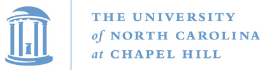 What are the goals of PA1?
8
COMP 520: Compilers – S. Ali
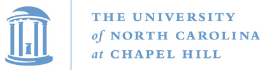 What are the goals of PA1?
Lexical Analysis
Syntactic Analysis
9
COMP 520: Compilers – S. Ali
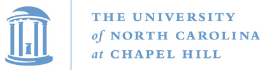 What are the goals of PA1?
Lexical Analysis
Syntactic Analysis
Create the language’s lexicon
The lexical unit is the Token
10
COMP 520: Compilers – S. Ali
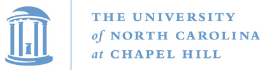 What are the goals of PA1?
Lexical Analysis
Syntactic Analysis
Create the language’s lexicon
The lexical unit is the Token

Take in a few letters at a time, and return a Token
11
COMP 520: Compilers – S. Ali
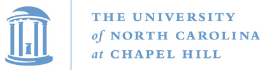 What are the goals of PA1?
Lexical Analysis
Syntactic Analysis
Create the language’s lexicon
The lexical unit is the Token

Take in a few letters at a time, and return a Token
Responsible for removing whitespace and comments
Output is a stream of tokens
12
COMP 520: Compilers – S. Ali
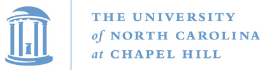 What are the goals of PA1?
Lexical Analysis
Syntactic Analysis
Create the language’s lexicon
The lexical unit is the Token

Take in a few letters at a time, and return a Token
Responsible for removing whitespace and comments
Output is a stream of tokens
Input is a stream of tokens
Only care about syntax
13
COMP 520: Compilers – S. Ali
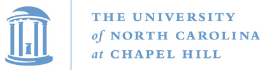 What are the goals of PA1?
Lexical Analysis
Syntactic Analysis
Create the language’s lexicon
The lexical unit is the Token

Take in a few letters at a time, and return a Token
Responsible for removing whitespace and comments
Output is a stream of tokens
Input is a stream of tokens
Only care about syntax
This analyzer doesn’t see whitespace, nor comments
Only concerned about code syntax
14
COMP 520: Compilers – S. Ali
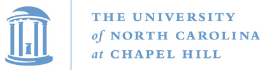 What are the goals of PA1?
Lexical Analysis
Syntactic Analysis
Create the language’s lexicon
The lexical unit is the Token

Take in a few letters at a time, and return a Token
Responsible for removing whitespace and comments
Output is a stream of tokens
Input is a stream of tokens
Only care about syntax
This analyzer doesn’t see whitespace, nor comments
Only concerned about code syntax

Output is an AST (PA2)
15
COMP 520: Compilers – S. Ali
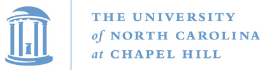 Whitespace!
Consider the following C code:



Predecrement, Postdecrement, Subtraction, Negation
--x   x--   x-y   -x
16
COMP 520: Compilers – S. Ali
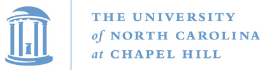 Scanning C++
Consider the following C++ code:



Operator >>

Question: How would you correctly scan >> in the example above?
17
COMP 520: Compilers – S. Ali
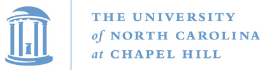 Let’s start with Lexical Analysis
18
COMP 520: Compilers – S. Ali
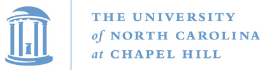 PA1- TokenType.java
This is the equivalent of Java’s TokenKind class (more on this soon)
19
COMP 520: Compilers – S. Ali
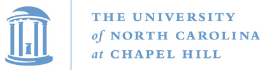 PA1- TokenType.java
This is the equivalent of Java’s TokenKind class (more on this soon)

In the TokenType enumeration, we list the possible types of tokens we want to stream to our syntactic analyzer.
But what are the types of tokens that we have??
20
COMP 520: Compilers – S. Ali
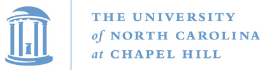 Taking a look at Java’s TokenKind
https://www.javadoc.io/static/org.kohsuke.sorcerer/sorcerer-javac/0.11/com/sun/tools/javac/parser/Tokens.TokenKind.html
21
COMP 520: Compilers – S. Ali
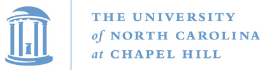 Taking a look at Java’s TokenKind
https://www.javadoc.io/static/org.kohsuke.sorcerer/sorcerer-javac/0.11/com/sun/tools/javac/parser/Tokens.TokenKind.html

Pretty much everything is in there!

If you want, you can organize your TokenType similarly
22
COMP 520: Compilers – S. Ali
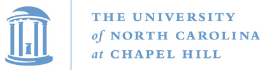 Analytically determine TokenType
In-class exercise to determine where LexicalAnalysis ends and Syntactic Analysis starts

Graphs!
23
COMP 520: Compilers – S. Ali
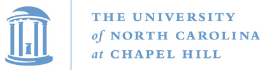 How would one even define “Syntax”?
24
COMP 520: Compilers – S. Ali
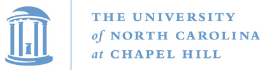 Syntax
Arrangement of words and phrases to create a well-formed sentence in a language

For example: Article Noun Verb Article Noun:
The cat chases the mice

What is another way to use the above syntax?
25
COMP 520: Compilers – S. Ali
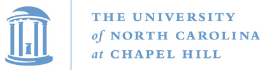 Syntax
Arrangement of words and phrases to create a well-formed sentence in a language

For example: Article Noun Verb Article Noun:
The cat chases the mice

However, this does not always make well-formed sentences!
The cat chases a mice
26
COMP 520: Compilers – S. Ali
Languages Covered in 455
Recursively Enumerable Languages
“computable functions”
Turing
machines
Some use in parsing.
    - context-sensitive
       grammar
    - linear bounded
      automata
Recursive Languages
“algorithms”
“decision problems”
TMs that
always halt
Useful for parsing.
  - context-free
    grammar
  - pushdown
    automata
Context-Sensitive Languages
Context-Free Languages
Useful for pattern
matching.
  - finite automata
  - regular exps.
  - regular grammar
Regular Languages
Comp 750, Fall 2023 – James H Anderson
455&550 -  27
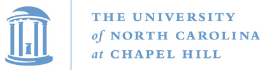 What about Regular Languages?
Can anyone give me the regular expression for a US telephone number?
28
COMP 520: Compilers – S. Ali
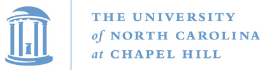 What about Regular Languages?
Can anyone give me the regular expression for a US telephone number?
Something like: 1?\h?(\d){3}\h*-?\h*(\d){3}\h*-?\h*(\d){4}

And that doesn’t even include using parenthesis in the area code, like (234) 567 - 8901
29
COMP 520: Compilers – S. Ali
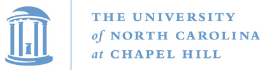 What about Regular Languages?
Can anyone give me the regular expression for an email address?
30
COMP 520: Compilers – S. Ali
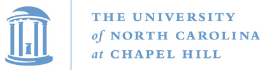 What about Regular Languages?
Can anyone give me the regular expression for an email address?
Did you guess something like:
[\w-\._]+@[\w-]+\.[\w-]+
31
COMP 520: Compilers – S. Ali
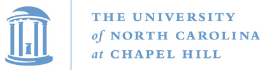 RFC-822 Compliant Email Regex
/(?:(?:\r\n)?[ \t])*(?:(?:(?:[^()<>@,;:\\".\[\] \000-\031]+(?:(?:(?:\r\n)?[ \t])+|\Z|(?=[\["()<>@,;:\\".\[\]]))|"(?:[^\"\r\\]|\\.|(?:(?:\r\n)?[ \t]))*"(?:(?:\r\n)?[ \t])*)(?:\.(?:(?:\r\n)?[ \t])*(?:[^()<>@,;:\\".\[\] \000-\031]+(?:(?:(?:\r\n)?[ \t])+|\Z|(?=[\["()<>@,;:\\".\[\]]))|"(?:[^\"\r\\]|\\.|(?:(?:\r\n)?[ \t]))*"(?:(?:\r\n)?[ \t])*))*@(?:(?:\r\n)?[ \t])*(?:[^()<>@,;:\\".\[\] \000-\031]+(?:(?:(?:\r\n)?[ \t])+|\Z|(?=[\["()<>@,;:\\".\[\]]))|\[([^\[\]\r\\]|\\.)*\](?:(?:\r\n)?[ \t])*)(?:\.(?:(?:\r\n)?[ \t])*(?:[^()<>@,;:\\".\[\] \000-\031]+(?:(?:(?:\r\n)?[ \t])+|\Z|(?=[\["()<>@,;:\\".\[\]]))|\[([^\[\]\r\\]|\\.)*\](?:(?:\r\n)?[ \t])*))*|(?:[^()<>@,;:\\".\[\] \000-\031]+(?:(?:(?:\r\n)?[ \t])+|\Z|(?=[\["()<>@,;:\\".\[\]]))|"(?:[^\"\r\\]|\\.|(?:(?:\r\n)?[ \t]))*"(?:(?:\r\n)?[ \t])*)*\<(?:(?:\r\n)?[ \t])*(?:@(?:[^()<>@,;:\\".\[\] \000-\031]+(?:(?:(?:\r\n)?[ \t])+|\Z|(?=[\["()<>@,;:\\".\[\]]))|\[([^\[\]\r\\]|\\.)*\](?:(?:\r\n)?[ \t])*)(?:\.(?:(?:\r\n)?[ \t])*(?:[^()<>@,;:\\".\[\] \000-\031]+(?:(?:(?:\r\n)?[ \t])+|\Z|(?=[\["()<>@,;:\\".\[\]]))|\[([^\[\]\r\\]|\\.)*\](?:(?:\r\n)?[ \t])*))*(?:,@(?:(?:\r\n)?[ \t])*(?:[^()<>@,;:\\".\[\] \000-\031]+(?:(?:(?:\r\n)?[ \t])+|\Z|(?=[\["()<>@,;:\\".\[\]]))|\[([^\[\]\r\\]|\\.)*\](?:(?:\r\n)?[ \t])*)(?:\.(?:(?:\r\n)?[ \t])*(?:[^()<>@,;:\\".\[\] \000-\031]+(?:(?:(?:\r\n)?[ \t])+|\Z|(?=[\["()<>@,;:\\".\[\]]))|\[([^\[\]\r\\]|\\.)*\](?:(?:\r\n)?[ \t])*))*)*:(?:(?:\r\n)?[ \t])*)?(?:[^()<>@,;:\\".\[\] \000-\031]+(?:(?:(?:\r\n)?[ \t])+|\Z|(?=[\["()<>@,;:\\".\[\]]))|"(?:[^\"\r\\]|\\.|(?:(?:\r\n)?[ \t]))*"(?:(?:\r\n)?[ \t])*)(?:\.(?:(?:\r\n)?[ \t])*(?:[^()<>@,;:\\".\[\] \000-\031]+(?:(?:(?:\r\n)?[ \t])+|\Z|(?=[\["()<>@,;:\\".\[\]]))|"(?:[^\"\r\\]|\\.|(?:(?:\r\n)?[ \t]))*"(?:(?:\r\n)?[ \t])*))*@(?:(?:\r\n)?[ \t])*(?:[^()<>@,;:\\".\[\] \000-\031]+(?:(?:(?:\r\n)?[ \t])+|\Z|(?=[\["()<>@,;:\\".\[\]]))|\[([^\[\]\r\\]|\\.)*\](?:(?:\r\n)?[ \t])*)(?:\.(?:(?:\r\n)?[ \t])*(?:[^()<>@,;:\\".\[\] \000-\031]+(?:(?:(?:\r\n)?[ \t])+|\Z|(?=[\["()<>@,;:\\".\[\]]))|\[([^\[\]\r\\]|\\.)*\](?:(?:\r\n)?[ \t])*))*\>(?:(?:\r\n)?[ \t])*)|(?:[^()<>@,;:\\".\[\] \000-\031]+(?:(?:(?:\r\n)?[ \t])+|\Z|(?=[\["()<>@,;:\\".\[\]]))|"(?:[^\"\r\\]|\\.|(?:(?:\r\n)?[ \t]))*"(?:(?:\r\n)?[ \t])*)*:(?:(?:\r\n)?[ \t])*(?:(?:(?:[^()<>@,;:\\".\[\] \000-\031]+(?:(?:(?:\r\n)?[ \t])+|\Z|(?=[\["()<>@,;:\\".\[\]]))|"(?:[^\"\r\\]|\\.|(?:(?:\r\n)?[ \t]))*"(?:(?:\r\n)?[ \t])*)(?:\.(?:(?:\r\n)?[ \t])*(?:[^()<>@,;:\\".\[\] \000-\031]+(?:(?:(?:\r\n)?[ \t])+|\Z|(?=[\["()<>@,;:\\".\[\]]))|"(?:[^\"\r\\]|\\.|(?:(?:\r\n)?[ \t]))*"(?:(?:\r\n)?[ \t])*))*@(?:(?:\r\n)?[ \t])*(?:[^()<>@,;:\\".\[\] \000-\031]+(?:(?:(?:\r\n)?[ \t])+|\Z|(?=[\["()<>@,;:\\".\[\]]))|\[([^\[\]\r\\]|\\.)*\](?:(?:\r\n)?[ \t])*)(?:\.(?:(?:\r\n)?[ \t])*(?:[^()<>@,;:\\".\[\] \000-\031]+(?:(?:(?:\r\n)?[ \t])+|\Z|(?=[\["()<>@,;:\\".\[\]]))|\[([^\[\]\r\\]|\\.)*\](?:(?:\r\n)?[ \t])*))*|(?:[^()<>@,;:\\".\[\] \000-\031]+(?:(?:(?:\r\n)?[ \t])+|\Z|(?=[\["()<>@,;:\\".\[\]]))|"(?:[^\"\r\\]|\\.|(?:(?:\r\n)?[ \t]))*"(?:(?:\r\n)?[ \t])*)*\<(?:(?:\r\n)?[ \t])*(?:@(?:[^()<>@,;:\\".\[\] \000-\031]+(?:(?:(?:\r\n)?[ \t])+|\Z|(?=[\["()<>@,;:\\".\[\]]))|\[([^\[\]\r\\]|\\.)*\](?:(?:\r\n)?[ \t])*)(?:\.(?:(?:\r\n)?[ \t])*(?:[^()<>@,;:\\".\[\] \000-\031]+(?:(?:(?:\r\n)?[ \t])+|\Z|(?=[\["()<>@,;:\\".\[\]]))|\[([^\[\]\r\\]|\\.)*\](?:(?:\r\n)?[ \t])*))*(?:,@(?:(?:\r\n)?[ \t])*(?:[^()<>@,;:\\".\[\] \000-\031]+(?:(?:(?:\r\n)?[ \t])+|\Z|(?=[\["()<>@,;:\\".\[\]]))|\[([^\[\]\r\\]|\\.)*\](?:(?:\r\n)?[ \t])*)(?:\.(?:(?:\r\n)?[ \t])*(?:[^()<>@,;:\\".\[\] \000-\031]+(?:(?:(?:\r\n)?[ \t])+|\Z|(?=[\["()<>@,;:\\".\[\]]))|\[([^\[\]\r\\]|\\.)*\](?:(?:\r\n)?[ \t])*))*)*:(?:(?:\r\n)?[ \t])*)?(?:[^()<>@,;:\\".\[\] \000-\031]+(?:(?:(?:\r\n)?[ \t])+|\Z|(?=[\["()<>@,;:\\".\[\]]))|"(?:[^\"\r\\]|\\.|(?:(?:\r\n)?[ \t]))*"(?:(?:\r\n)?[ \t])*)(?:\.(?:(?:\r\n)?[ \t])*(?:[^()<>@,;:\\".\[\] \000-\031]+(?:(?:(?:\r\n)?[ \t])+|\Z|(?=[\["()<>@,;:\\".\[\]]))|"(?:[^\"\r\\]|\\.|(?:(?:\r\n)?[ \t]))*"(?:(?:\r\n)?[ \t])*))*@(?:(?:\r\n)?[ \t])*(?:[^()<>@,;:\\".\[\] \000-\031]+(?:(?:(?:\r\n)?[ \t])+|\Z|(?=[\["()<>@,;:\\".\[\]]))|\[([^\[\]\r\\]|\\.)*\](?:(?:\r\n)?[ \t])*)(?:\.(?:(?:\r\n)?[ \t])*(?:[^()<>@,;:\\".\[\] \000-\031]+(?:(?:(?:\r\n)?[ \t])+|\Z|(?=[\["()<>@,;:\\".\[\]]))|\[([^\[\]\r\\]|\\.)*\](?:(?:\r\n)?[ \t])*))*\>(?:(?:\r\n)?[ \t])*)(?:,\s*(?:(?:[^()<>@,;:\\".\[\] \000-\031]+(?:(?:(?:\r\n)?[ \t])+|\Z|(?=[\["()<>@,;:\\".\[\]]))|"(?:[^\"\r\\]|\\.|(?:(?:\r\n)?[ \t]))*"(?:(?:\r\n)?[ \t])*)(?:\.(?:(?:\r\n)?[ \t])*(?:[^()<>@,;:\\".\[\] \000-\031]+(?:(?:(?:\r\n)?[ \t])+|\Z|(?=[\["()<>@,;:\\".\[\]]))|"(?:[^\"\r\\]|\\.|(?:(?:\r\n)?[ \t]))*"(?:(?:\r\n)?[ \t])*))*@(?:(?:\r\n)?[ \t])*(?:[^()<>@,;:\\".\[\] \000-\031]+(?:(?:(?:\r\n)?[ \t])+|\Z|(?=[\["()<>@,;:\\".\[\]]))|\[([^\[\]\r\\]|\\.)*\](?:(?:\r\n)?[ \t])*)(?:\.(?:(?:\r\n)?[ \t])*(?:[^()<>@,;:\\".\[\] \000-\031]+(?:(?:(?:\r\n)?[ \t])+|\Z|(?=[\["()<>@,;:\\".\[\]]))|\[([^\[\]\r\\]|\\.)*\](?:(?:\r\n)?[ \t])*))*|(?:[^()<>@,;:\\".\[\] \000-\031]+(?:(?:(?:\r\n)?[ \t])+|\Z|(?=[\["()<>@,;:\\".\[\]]))|"(?:[^\"\r\\]|\\.|(?:(?:\r\n)?[ \t]))*"(?:(?:\r\n)?[ \t])*)*\<(?:(?:\r\n)?[ \t])*(?:@(?:[^()<>@,;:\\".\[\] \000-\031]+(?:(?:(?:\r\n)?[ \t])+|\Z|(?=[\["()<>@,;:\\".\[\]]))|\[([^\[\]\r\\]|\\.)*\](?:(?:\r\n)?[ \t])*)(?:\.(?:(?:\r\n)?[ \t])*(?:[^()<>@,;:\\".\[\] \000-\031]+(?:(?:(?:\r\n)?[ \t])+|\Z|(?=[\["()<>@,;:\\".\[\]]))|\[([^\[\]\r\\]|\\.)*\](?:(?:\r\n)?[ \t])*))*(?:,@(?:(?:\r\n)?[ \t])*(?:[^()<>@,;:\\".\[\] \000-\031]+(?:(?:(?:\r\n)?[ \t])+|\Z|(?=[\["()<>@,;:\\".\[\]]))|\[([^\[\]\r\\]|\\.)*\](?:(?:\r\n)?[ \t])*)(?:\.(?:(?:\r\n)?[ \t])*(?:[^()<>@,;:\\".\[\] \000-\031]+(?:(?:(?:\r\n)?[ \t])+|\Z|(?=[\["()<>@,;:\\".\[\]]))|\[([^\[\]\r\\]|\\.)*\](?:(?:\r\n)?[ \t])*))*)*:(?:(?:\r\n)?[ \t])*)?(?:[^()<>@,;:\\".\[\] \000-\031]+(?:(?:(?:\r\n)?[ \t])+|\Z|(?=[\["()<>@,;:\\".\[\]]))|"(?:[^\"\r\\]|\\.|(?:(?:\r\n)?[ \t]))*"(?:(?:\r\n)?[ \t])*)(?:\.(?:(?:\r\n)?[ \t])*(?:[^()<>@,;:\\".\[\] \000-\031]+(?:(?:(?:\r\n)?[ \t])+|\Z|(?=[\["()<>@,;:\\".\[\]]))|"(?:[^\"\r\\]|\\.|(?:(?:\r\n)?[ \t]))*"(?:(?:\r\n)?[ \t])*))*@(?:(?:\r\n)?[ \t])*(?:[^()<>@,;:\\".\[\] \000-\031]+(?:(?:(?:\r\n)?[ \t])+|\Z|(?=[\["()<>@,;:\\".\[\]]))|\[([^\[\]\r\\]|\\.)*\](?:(?:\r\n)?[ \t])*)(?:\.(?:(?:\r\n)?[ \t])*(?:[^()<>@,;:\\".\[\] \000-\031]+(?:(?:(?:\r\n)?[ \t])+|\Z|(?=[\["()<>@,;:\\".\[\]]))|\[([^\[\]\r\\]|\\.)*\](?:(?:\r\n)?[ \t])*))*\>(?:(?:\r\n)?[ \t])*))*)?;\s*)/
32
COMP 520: Compilers – S. Ali
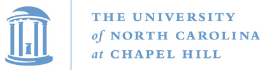 Regular Expressions
Okay, maybe regular languages might be a little too complex when trying to specify the syntax for a programming language

Are there other problems with regular languages?
33
COMP 520: Compilers – S. Ali
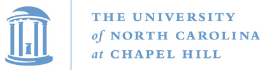 Consider the Grammar for Identifiers
Identifier ::= Letter | Identifier Letter | Identifier Digit | Identifier _
Letter ::= a | b | c …
Digit ::= 0 | 1 | 2 …

This grammar is not regular (in its current form without modification, it does not translate to a regular language) Why?
34
COMP 520: Compilers – S. Ali
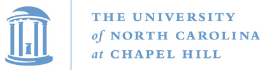 Consider the Grammar for Identifiers
Identifier ::= Letter | Identifier Letter | Identifier Digit | Identifier _
Letter ::= a | b | c …
Digit ::= 0 | 1 | 2 …

This grammar is not regular (in its current form without modification, it does not translate to a regular language)
Conveniently, we can just move around where the recursion occurs
35
COMP 520: Compilers – S. Ali
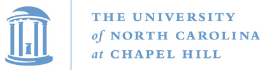 Consider the Grammar for Identifiers
Identifier ::= Letter | Identifier Letter | Identifier Digit | Identifier _
Letter ::= a | b | c …
Digit ::= 0 | 1 | 2 …

Identifier ::= (a | b | c…)( a | b | c … | 0 | 1 | 2 … | _ )*
And now the recursion is on the right-hand-side
36
COMP 520: Compilers – S. Ali
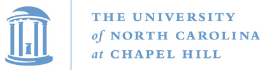 Syntax
Formally describing the syntax of a programming language is best done through a context-free grammar
Additional lexical rules needed (comments, whitespace, etc.)
Note identifiers cannot be reserved words, the lexical analyzer will output such words as their reserved TokenType and the syntax will throw an error when it got a reserved word instead of an identifier.

Contextual constraints can also be made formal, but more on this in PA2
37
COMP 520: Compilers – S. Ali
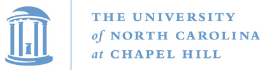 Context-Free Grammers
CFGs are an excellent way to describe the syntax of a language.
They are clear, easier to understand than regular expressions, and give you a bit more flexibility. (No need to worry about left-regular or right-regular CFGs)
38
COMP 520: Compilers – S. Ali
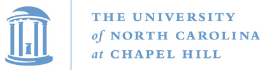 Context-Free Grammers
CFGs are an excellent way to describe the syntax of a language.
Consider the following definition of a sentence:
39
COMP 520: Compilers – S. Ali
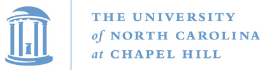 CFG Components
40
COMP 520: Compilers – S. Ali
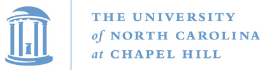 Language
The language generated from our CFG is a set of sentences
Each sentence can be generated by repeated application of the rules

Note: Each valid sentence generated from the CFG can be viewed entirely as an ordered tuple of terminals.
41
COMP 520: Compilers – S. Ali
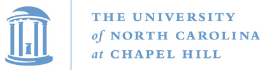 Recursion
What if we want to allow “the dog and the cat” as the subject?
Currently it is:

Sentence ::= Subject Predicate Object
42
COMP 520: Compilers – S. Ali
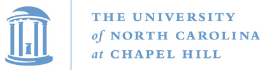 Recursion
What if we want to allow “the dog and the cat” as the subject?

Sentence ::= Subject (Conjunction Subject)* Predicate Object
43
COMP 520: Compilers – S. Ali
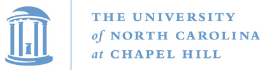 Recursion
What if we want to allow “the dog and the cat” as the subject?

Sentence ::= Subject (Conjunction Subject)* Predicate Object

This will enable:
The dog and the cat and the dog and the mice and the cat chase a cat.
44
COMP 520: Compilers – S. Ali
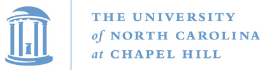 Recursion
The dog and the cat and the dog  or  the mice and the cat chase a cat.
Article
Noun
Article
Noun
Article
Noun
Article
Noun
Article
Noun
Article Noun
Subject
Conj.   Subject
Conj.     Subject
Conj.     Subject
Conj.     Subject
Verb
Object
Subject     (Conj. Subject)*     Predicate     Object
Sentence
45
COMP 520: Compilers – S. Ali
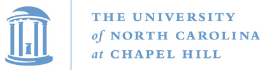 Limitations of CFGs
Can generate incorrect sentences.

“The cat chase a mice”

Thus, simple CFGs are suitable for describing syntax, but “chase” contextually needs to be “chases” and “mice” cannot be preceded with “a”.
46
COMP 520: Compilers – S. Ali
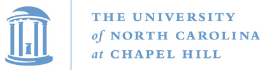 Limitations of CFGs
Can generate incorrect sentences.

“The cat chase a mice”

Thus, simple CFGs are suitable for describing syntax, but “chase” contextually needs to be “chases” and “mice” cannot be preceded with “a”.
For PA1, we only focus on syntactic analysis and not contextual. Therefore, “The cat chase a mice” is a valid sentence.. for now.
47
COMP 520: Compilers – S. Ali
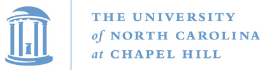 Mini-Triangle Language
Expressions for mini-Triangle, for simple arithmetic operations
Exp		::= PrimExp | Exp Oper PrimExp
PrimExp	::= intlit | id | Oper PrimExp | ( Exp )
Oper	::= + | - | * | / | < | > | =
48
COMP 520: Compilers – S. Ali
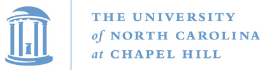 Mini-Triangle Language
Commands for Mini-Triangle
Program	::= Cmd
Cmd		::= id := Exp | let Decl in Cmd
Decl		::= var id : type
49
COMP 520: Compilers – S. Ali
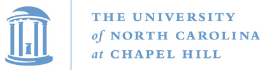 Examples
Is this a valid command for mini-Triangle?

let var x: Integer in x := 5 + (2*10)

For each token, classify it according to the grammar.
Use Oper, intlit, id, let, : (colon), type, in, := (assign), var, lparen, rparen
50
COMP 520: Compilers – S. Ali
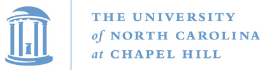 Examples
Is this a valid command for mini-Triangle?

let var x: Integer in x := 5 + (2*10)

For each token, classify it according to the grammar.
Now group the tokens according to the grammar symbols.
What tokens constitute a Decl, Cmd, Exp, PrimExp?
51
COMP 520: Compilers – S. Ali
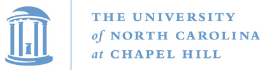 Examples
Is this a valid command for mini-Triangle?

let var x: Integer in x := 5 + (2*10)
assign
Lparen intlit * intlit RParen
intlit
+
let
var
id
colon
integer
in
id
52
COMP 520: Compilers – S. Ali
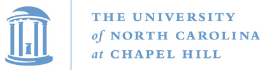 Examples
let var x: Integer in x := 5 + (2*10)
assign
Lparen intlit * intlit RParen
intlit
+
let
var
id
colon
integer
in
id
PrimExp
Type
PrimExp
Exp Oper PrimExp
Decl
( Exp )
Exp Oper                   PrimExp
Exp
Cmd
let Decl in Cmd
53
COMP 520: Compilers – S. Ali
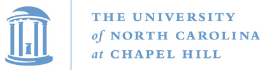 Step 1: Where to begin in PA1?
54
COMP 520: Compilers – S. Ali
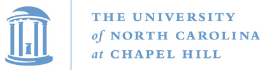 Simple Arithmetic Scanner/Parser
Courtesy of Professor Prins, a simple Arithmetic Scanner and Parser is on the course website.
This corresponds to arithmetic parsing in miniTriangle

You can use this as an example on how Scanners and Parsers are structured.
55
COMP 520: Compilers – S. Ali
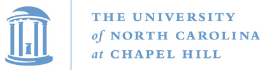 Starter Code
PA1 starter code is on the course website

You do not have to use the starter code!
The only thing that is important is that the Compiler class contains your main function, and the Compiler class is contained in the miniJava package.
56
COMP 520: Compilers – S. Ali
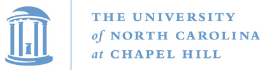 Starter Code (2)
Two easy steps!

Step 1: Download the starter code from github
Step 2: In the “pa1/src/miniJava” folder, copy these starter files to your project

How this works depends on your IDE.
57
COMP 520: Compilers – S. Ali
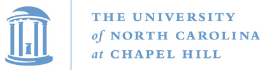 Error Reporter
Start with something easy, the error reporter is an object that records errors as they arrive.

Complete the methods:
hasErrors- check to see if the errorQueue is non-empty

outputErrors- iterate through the errorQueue and output all strings
58
COMP 520: Compilers – S. Ali
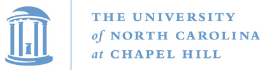 Error Reporter – Extra Credit
The error reporter contains one of few PA5 extra credits that can be applied in PA1 and not impact the autograder.

Consider augmenting the error reporter by requiring any call to reportError to also specify a line and column number.

This will prove extremely helpful when debugging your code!
59
COMP 520: Compilers – S. Ali
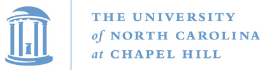 Token class
Another easy class to complete is the Token class.
The token is classified by String and a TokenType.
A token has this underlying string to represent the original text that resulted in a specific TokenType.

Implement the constructor, getTokenType and getTokenText methods.
And thus ends the Java warmup, now we get into the fun stuff!
60
COMP 520: Compilers – S. Ali
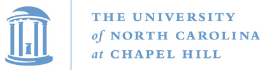 TokenType
Consider the in-class exercise, what types of tokens do you want?

List these token types in the TokenType enumeration.

Note: You can optionally follow Java’s TokenKind implementation where nothing is consolidated, but it will make your Parser slightly lengthier.
61
COMP 520: Compilers – S. Ali
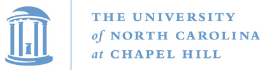 Compiler.java- contains main method
How the miniArith example works is that a FileInputStream is created, and the PA1 starter files are structured similarly.
Our file in question is in args[0]
The autograder will always specify a file path, but it is good practice to error check to make sure whether the argument has been specified or not.

The Scanner object takes such an input stream to create tokens.
The Parser object takes a Scanner object and the ErrorReporter. It will report syntax errors.
62
COMP 520: Compilers – S. Ali
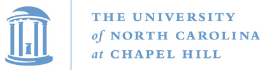 Scanner Design
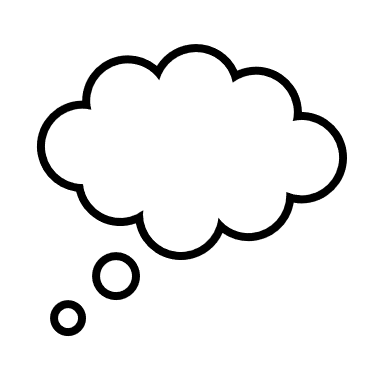 Do I want thecurrent letter?
Current Letter: “ ”
	( a space )
Current Text: “”
Scanner
63
COMP 520: Compilers – S. Ali
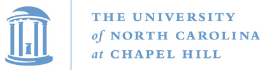 Scanner Design
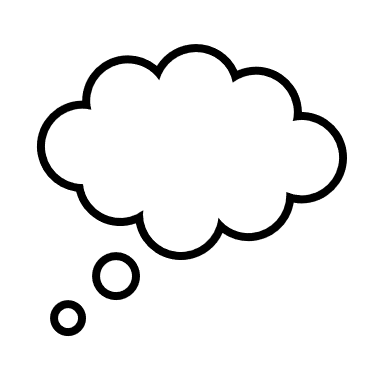 No, it is whitespace,
             skipIt
Current Letter: “ ”
	( a space )
Current Text: “”
Scanner
64
COMP 520: Compilers – S. Ali
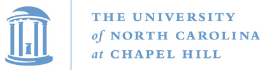 Scanner Design
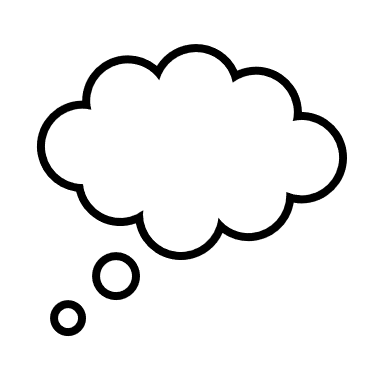 I like this letter, but        unsure of what the TokenType
             is (probably identifier)                           takeIt
Current Letter: “c”
Current Text: “”

after takeIt:

Current Text: “c”
Scanner
65
COMP 520: Compilers – S. Ali
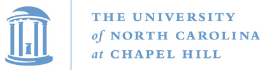 Scanner Design
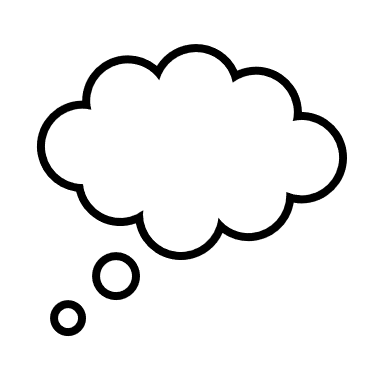 If it is an identifierthen keep accepting untilwhitespace or somethingnot allowed in identifiers              takeIt
Current Letter: “l”
Current Text: “c”

after takeIt:

Current Text: “cl”
Scanner
66
COMP 520: Compilers – S. Ali
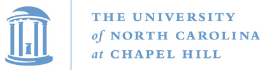 Scanner Design
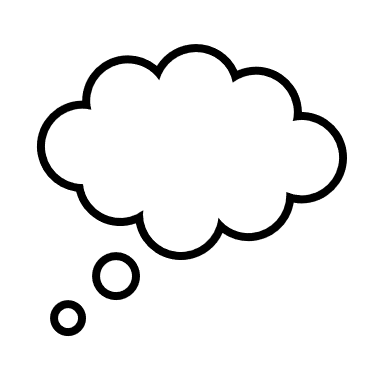 takeIt
Current Letter: “a”
Current Text: “cl”

After:

Current text: “cla”
Scanner
67
COMP 520: Compilers – S. Ali
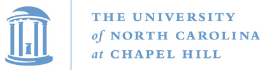 Scanner Design
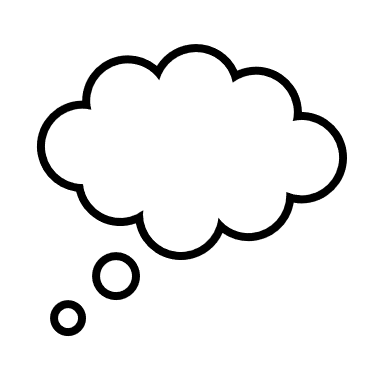 takeIt
Current Letter: “s”
Current Text: “cla”

After:

Current text: “clas”
Scanner
68
COMP 520: Compilers – S. Ali
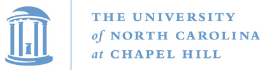 Scanner Design
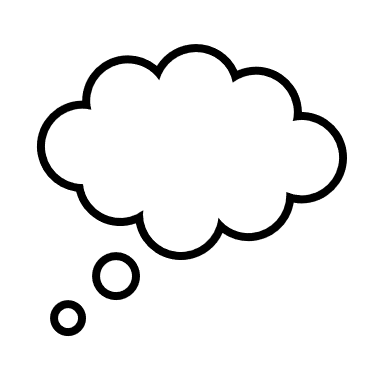 takeIt
Current Letter: “s”
Current Text: “clas”

After:

Current text: “class”
Scanner
69
COMP 520: Compilers – S. Ali
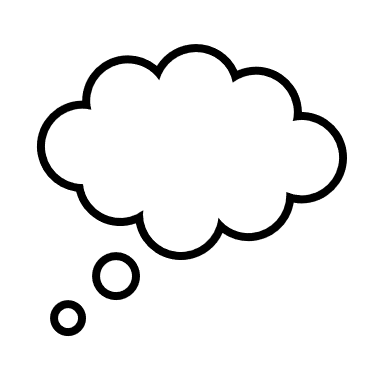 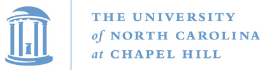 Current Letter: “ ”
    (whitespace)



Current Text: “class”

After:

Current text: “”
Turns out, it was not an      identifier, but it was a reserved       word. Create a Token with the                TokenType.ClassToken,                          and return it.
Scanner
70
COMP 520: Compilers – S. Ali
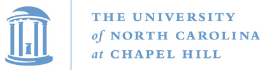 Now let’s look at the Parser
71
COMP 520: Compilers – S. Ali
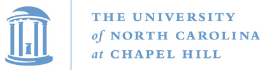 Parser
Consider a conveyer belt of Tokens provided by Scanner:
Current Token
                                 Upcoming Tokens…
this
dot
identifier
dot
this
identifier
72
COMP 520: Compilers – S. Ali
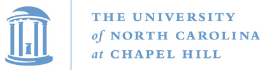 Parser
Assume we are in the Grammar: Reference ::= id | this | Reference . id
Current Token
                                 Upcoming Tokens…
this
dot
identifier
dot
this
identifier
73
COMP 520: Compilers – S. Ali
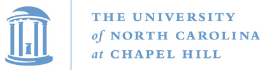 Parser
Assume we are in the Grammar: Reference ::= id | this | Reference . id
Current Token
                                 Is this a valid sequence for Reference?
this
dot
identifier
dot
this
identifier
74
COMP 520: Compilers – S. Ali
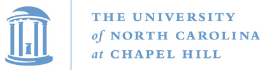 What does an error look like?
The parser may “want” a certain TokenType, but the scanner provided a different one!

What does this look like, and how should the Compiler proceed?
75
COMP 520: Compilers – S. Ali
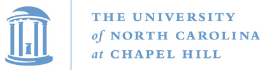 Parser Errors
Consider: Type ::= int | boolean | id | (int|id)[]
ParameterList ::= Type id (,Type id)*
                      Let’s process this ParameterList, Accept or Reject the                                current token?
comma
int
int
LSquare
RSquare
id
comma
id
76
COMP 520: Compilers – S. Ali
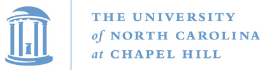 Parser Errors
Consider: Type ::= int | boolean | id | (int|id)[]
ParameterList ::= Type id (,Type id)*
Accept or Reject?
comma
int
int
LSquare
RSquare
id
comma
id
77
COMP 520: Compilers – S. Ali
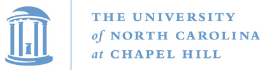 Parser Errors
Consider: Type ::= int | boolean | id | (int|id)[]
ParameterList ::= Type id (,Type id)*
Accept or Reject?
comma
int
int
LSquare
RSquare
id
comma
id
78
COMP 520: Compilers – S. Ali
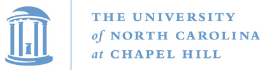 Parser Errors
Consider: Type ::= int | boolean | id | (int|id)[]
ParameterList ::= Type id (,Type id)*
Accept or Reject?
comma
int
int
LSquare
RSquare
id
comma
id
79
COMP 520: Compilers – S. Ali
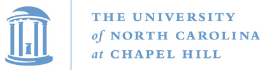 Parser Errors
Consider: Type ::= int | boolean | id | (int|id)[]
ParameterList ::= Type id (,Type id)*
Accept or Reject?
comma
id
int
comma
boolean
LSquare
RSquare
80
COMP 520: Compilers – S. Ali
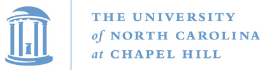 Parser Errors
Consider: Type ::= int | boolean | id | (int|id)[]
ParameterList ::= Type id (,Type id)*
Accept or Reject?
comma
id
int
comma
boolean
LSquare
RSquare
81
COMP 520: Compilers – S. Ali
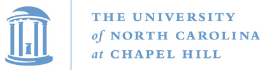 Parser Errors
Consider: Type ::= int | boolean | id | (int|id)[]
ParameterList ::= Type id (,Type id)*
Accept or Reject?
comma
id
int
comma
boolean
LSquare
RSquare
82
COMP 520: Compilers – S. Ali
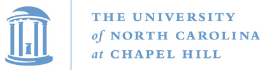 Error! Expected Identifier, but got IntToken
Should we go to the end of the ParameterList?
83
COMP 520: Compilers – S. Ali
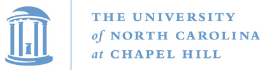 Error! Expected Identifier, but got IntToken
Should we go to the end of the ParameterList?
How would we know we ended the ParameterList?
84
COMP 520: Compilers – S. Ali
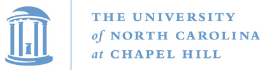 Error! Expected Identifier, but got IntToken
Should we go to the end of the ParameterList?
How would we know we ended the ParameterList?
It would involve scanning until you find an RParen “)” because ParameterList always has Parens around it.
But that sounds like it can get complicated quickly.
85
COMP 520: Compilers – S. Ali
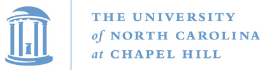 Error! Expected Identifier, but got IntToken
Should we go to the end of the ParameterList?
How would we know we ended the ParameterList?
It would involve scanning until you find an RParen “)” because ParameterList always has Parens around it.
But that sounds like it can get complicated quickly.
What if we only report the first error?
Afterall, a syntax error means the program is non-functional, so why check the remaining program at all?
86
COMP 520: Compilers – S. Ali
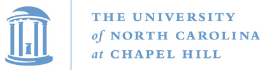 Both answers are correct
We will only grade based upon detecting the first error.

The first solution sounds elegant right? But not really! Let’s take a look at that Token stream again:
87
COMP 520: Compilers – S. Ali
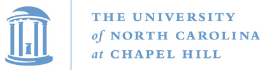 Both answers are correct
We will only grade based upon detecting the first error.

The first solution sounds elegant right? But not really! Let’s take a look at that Token stream again:


We know ParameterList is broken, but are there more errors we could have reported?
int
comma
boolean
LSquare
RSquare
88
COMP 520: Compilers – S. Ali
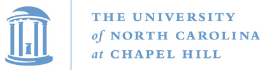 Both answers are correct
We will only grade based upon detecting the first error.

The first solution sounds elegant right? But not really! Let’s take a look at that Token stream again:



Yes, Boolean arrays not allowed in miniJava
int
comma
boolean
LSquare
RSquare
89
COMP 520: Compilers – S. Ali
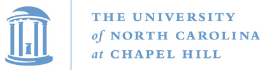 Error Reporting - Wrapup
int
comma
boolean
LSquare
RSquare
Yes, Boolean arrays not allowed in miniJava

In a quest to report as many errors and be as descriptive as possible, still encountering problems reporting “every” error.
Continuing to process ParameterList and NOT jumping to the end will likely result in the parser’s state machine not aligning well.
90
COMP 520: Compilers – S. Ali
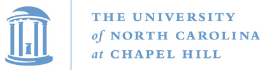 When a Syntax error happens…
Use exception handlers to “unwind” and get out of however deep you are in your parse methods.

Finally, in PA1, report “Error” on ONE line (println) if any errors exist, THEN proceed to output errors that are relevant towards helping debug the input code.
If there are no errors, output “Success” on ONE line (println)
91
COMP 520: Compilers – S. Ali
End
92
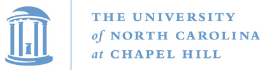 93
COMP 520: Compilers – S. Ali
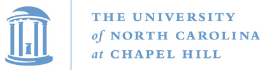 94
COMP 520: Compilers – S. Ali
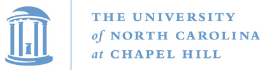 95
COMP 520: Compilers – S. Ali
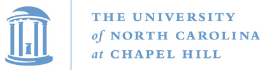 96
COMP 520: Compilers – S. Ali